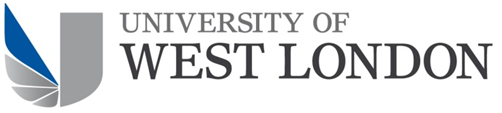 Inclusive teaching practices: Student Diversity
Joseph Rizzuto and Indira Chauhan
School of Computing and Engineering


Festival of Teaching and Learning, University of West London, 27 June  2018
1
Overview
Introduction
Student diversity in Civil Engineering Courses
Various teaching practices considering student diversity over a 4 year period.
Case studies of UWL civil engineering students on how inclusive teaching practices led to improved attainment.
Chi-squared analysis.
Discussion of results.
Conclusions
2
Introduction
Aim
To investigate the impact of teaching practices on Civil Engineering students with diverse backgrounds.

Objectives
To identify teaching strategies that improve student attainment
To  understand the impact of including active/student-centred teaching  methods
3
Typical student cohort make up at UWL
Student population: 
 71% are mature (aged over 21 on entry), compared to 41% in the sector
 55% are from black and minority ethnic groups, compared to 23% in the sector 
 11% have a disability, compared to 12% nationally.

UWL Civil Engineering cohorts also contain this diversity
4
Definitions (Student diversity and inclusion)
Diversity
Diversity is any dimension that can be used to differentiate groups and people from one another. It is about empowering people by respecting and appreciating what makes them different, in terms of age, gender, ethnicity, religion, disability, sexual orientation, education, and national origin.

Inclusion
Inclusion is an organisational effort and practices in which different groups or individuals having different backgrounds are culturally and socially accepted and welcomed, and equally treated.
(Global Diversity Practice, 2017)
5
Inclusive learning and teaching
HEA framework for student access, retention, attainment and progression (HEA, 2016)
6
What is Inclusive learning and teaching?
Inclusive learning and teaching is defined by Hockings, et al., (2012) as:

The ways in which pedagogy, curriculum and assessment are designed and delivered to engage students in learning that is meaningful, relevant and accessible to all.
7
Legislative Framework
Race Relations (Amendment) Act 2000 requires higher education institutions to:
eliminate unlawful discrimination
promote equality of opportunity
Equality Act (2010)
As per the Act,
All students must be treated  with equality without any form of discrimination 
(CSIE, 2018)
8
Student diversity and Equality Act (2010)
9
Four key student diversity dimensions
(Thomas and May, 2010)
10
Inclusive Curriculum
Universally-designed inclusive curriculum includes
Recognition tasks that develop learners’ abilities to gather and interpret facts
Strategic tasks that develop learners’ abilities around planning organising and expressing their ideas 
Affective tasks that appeal to learners’ curiosity and interest 
(Hall, Meyer and Rose, 2012)
11
Active learning in inclusive learning design
Active learning (coined by Bonwell and Eison)  is inclusive by its nature.
 It enables monitoring of students’ understanding and progress towards the achievement of learning outcomes. 
There is evidence that active learning has a bigger positive impact on minority groups

(Hockings, C. Brett, P. and Terentjevs, M., 2012)
12
Case studies on inclusive practices in civil engineering courses
Active student-led learning - Level 3 to Level 6
Group work
Peer instruction
Problem-solving
Project based learning
Technological tools for quizzes
Think-pair-share 
Flipped classrooms
Group work: A platform for peer interaction 
for Civil Engineering students at Level 3
13
[Speaker Notes: Active learning techniques range from quick-and-simple interventions to semester-long redesigns of course structure and delivery. These teaching strategies can include group work, cooperative learning. and peer instruction. This way, the learning process becomes more engaging, enhancing teaching and learning 
In think-pair-share, you briefly pause your lecture and ask students to pair up and discuss the material that was just presented, and then tell them to prepare to ask questions or share observations with the entire class.]
Case studies on inclusive practices
Group work: Hands-on tasks
Diverse student cohort on the L4 Civil Engineering Construction module led to improved interaction between students and overall learning experience of conceptual design and structure realisation.
L4 Civil Engineering students model making
14
Case studies on inclusive practices
Peer instruction
Mathematical Studies module at Level 3, this technique
Improved class confidence 
Improved peer-to-peer interaction
Resulted in effective student-led learning
L3 students engaged in peer-instruction
15
Student–led learning
Active  student-led learning in groups- brainstorming of ideas and arriving at design solutions 
There is evidence that active Student-led learning has a bigger positive impact on minority groups.

(Hockings at el, 2012)
Student-led  design solutions
16
Level 3 and 4
Improved Retention rate
Improved Progression rate
Level 6 Good Degrees
Student Attainment 
Reduced attainment gap between 2012-13 and 2016-17
Improved positive feedback on module evaluation
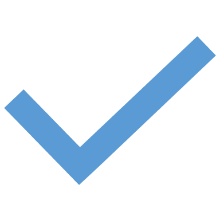 Impact of these practices
17
Student attainment in Built Environment/Civil engineering
Studies by Equality Challenge Unit (2016) have shown that: 
Biggest differences in percentage of ‘good degrees’ (First or 2:1)are found by ethnic background.
An Chi- Square analysis was carried out  to see whether there was a reduction in attainment gap between White and BAME (Black, Asian and Minority Ethnic) students.
18
Built Environment and Civil Engineering data (2012- 2017)
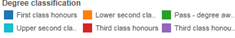 SCE Degree classification by demographics
19
Note:
Purple: Third class honours/Pass (designation used until 2013-14
Red: Third class honours (designation used after 2013-14)
Chi-squared (c²)Analysis of ethnic group performance between 2012-13 to 2016-17.(Naoum, S. Appendix 3, Table 3, Distribution of c²)
Comparison of Academic Performance (Degree class) by ethnic groups
20
Student Attainment project
A student attainment project is currently ongoing at University of West London
Led by Esther Darby, Head of Academic Planning and Eirini Tatsi, SAP Academic Lead
Two SCE modules at L4
Structural Mechanics and Building Technology 
were selected for intervention to see the impact on student attainment
21
Results from Student attainment project
22
SCE Module 3 ( Structural Mechanics)  Module 9 (Building Technology)
Discussion
The gap between White and BAME is seen to be decreasing over the period.
No significant difference between the two groups in terms of academic performance.
This infers that the Inclusive practices adopted  in modules at different levels have led to improved performance.
23
Conclusion
Realigning curriculum and teaching practices to cater for all students can inculcate inclusivity.
Inclusive learning empowers students, ensuring their learning needs are met and enables achieving their full potential.
Results from the chi-squared analysis of ethnic group performance showed that student performance improved.
24
References
CSIE(2018): Legislation and guidance for Inclusive education, Centre for Studies on Inclusive Education Available at:
http://www.csie.org.uk/inclusion/legislation.shtml (Accessed 21 May 2018)
Equality Challenge Unit (2016) Degree Attainment Gaps Available at: https://www.ecu.ac.uk/guidance-resources/student-recruitment-retention-attainment/student-attainment/degree-attainment-gaps/
Hall, T.E., Meyer, A., and Rose, D.H., Eds. (2012) Universal design for learning in the classroom: Practical applications. New York: Guilford Press
HEA(2016) Framework for Access, retention, attainment and progression in Higher education Available at:
https://www.heacademy.ac.uk/system/files/downloads/studentaccess-retention-attainment-progression-in-he_0.pdf (Accessed 10 May 2018)
Hockings, C. Brett, P. and Terentjevs, M. (2012) Making a difference—inclusive learning and teaching in higher education through open educational resources, Distance Education, 33:2, 237-252, DOI: 10.1080/01587919.2012.692066
Naoum, S.(2012) Dissertation research and writing for construction students, Routledge, London
Thomas, L. and May, H. (2010). Inclusive learning and teaching in Higher Education, York, Higher Education Academy Available at: https://www.heacademy.ac.uk/system/files/inclusivelearningandteaching_finalreport.pdf [Accessed 9 March 2018] 
Wray, M. (2013) Developing an inclusive culture in higher education: final report, York, Higher Education Academy.  Available at: https://www.heacademy.ac.uk/system/files/inclusive_culture_report_0.pdf [ Accessed 12 March 2018]
25